Część pisemna nowa podstawa
Rozpoczęcie części pisemnej egzaminu
Przekazanie PZN dokumentacji
Sprawdzenie dokumentu tożsamości i upoważnienia obserwatora 
Ewentualne uzupełnienie składów ZN
Około 
45 min przed wyznaczoną na egzamin godziną
Wpuszczanie zdających do sal (sprawdzenie tożsamości i odnotowanie obecności)
Przekazanie kart odpowiedzi i arkuszy egzaminacyjnych do sal
Około 
20 min wyznaczoną na egzamin godziną
Rozdanie kart odpowiedzi i arkuszy egzaminacyjnych zdającym
Sprawdzenie kompletności arkuszy egzaminacyjnych
Ewentualna wymiana lub za zgodą dyr. OKE powielenie arkuszy
Zapoznanie się zdających z instrukcją i naklejenie naklejek z nr PESEL
Wyznaczona
godzina
Zapisanie w widocznym miejscu godziny rozpoczęcia i zakończenia egzaminu
Około 10 min  po wyznaczonej godzinie
2
Osoby uprawnione do przebywania w sali podczas etapu/części pisemnej egzaminu zawodowego
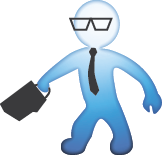 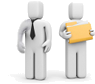 Osoba z zewnątrz:
nauczyciele zatrudnieni w innej szkole – członkowie ZN
Obserwator
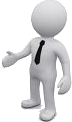 Osoby wchodzące w skład ZN zatrudnione w szkole/placówce
Dyrektor szkoły/placówki lub powołany zastępca
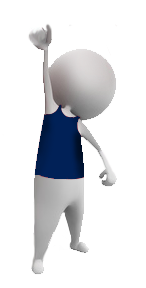 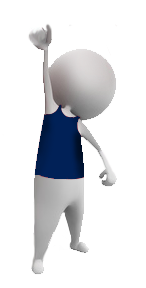 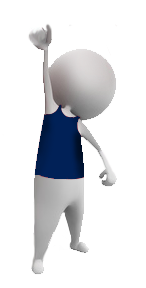 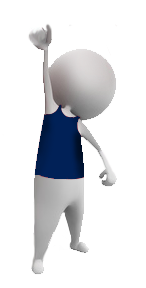 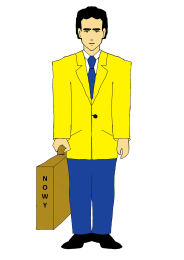 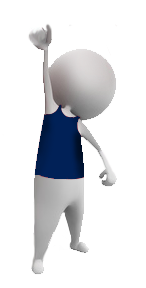 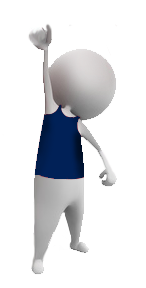 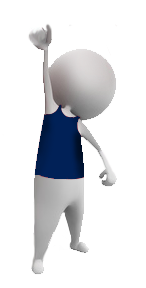 Zdający
3
Pakowanie kart odpowiedzi po zakończeniu etapu/części pisemnej egzaminu
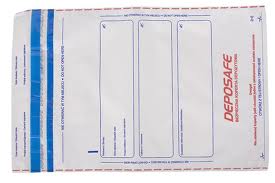 EGZAMIN POTWIERDZAJACY KWALIFIKACJE ZAWODOWE
Czerwiec 2014
Etap pisemny
KARTY ODPOWIEDZI
Kod ośrodka egzaminacyjnego
Nazwa i adres szkoły
Data
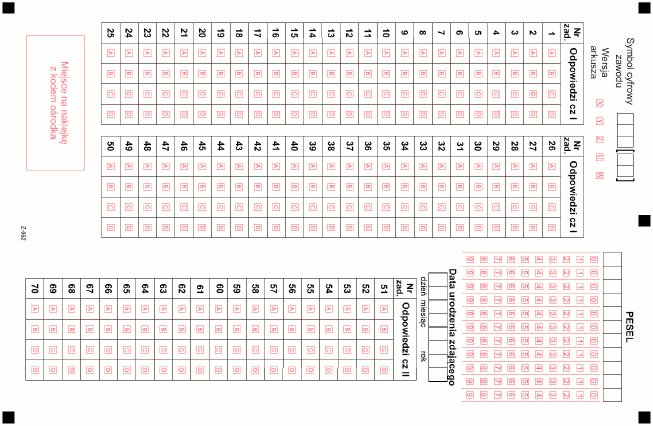 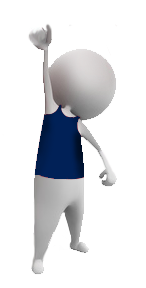 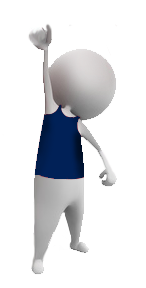 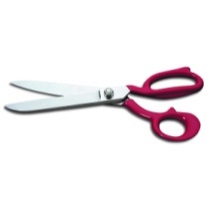 Zaklejać w obecnościco najmniej 2 zdających
4